Креативный класс Казахстана в 21-ом веке – почему, как и для чего?
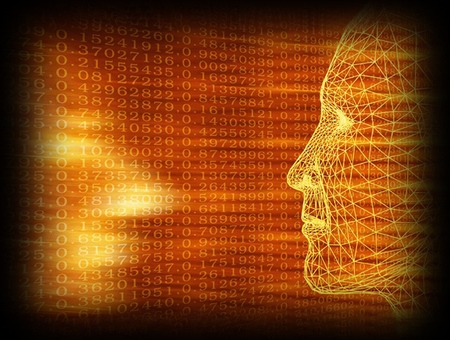 Конвент научной фантастики и футурологии : 
«Креативная нация: пути и механизмы становления»
Астана, Назарбаев Университет, 2012 Ассоциация «Болашак»
Виталий Клещёв. Член партнерроссийской Ассоциации футурологов - РАФ,в Республике Казахстан.
Креативный класс Казахстана в 21-ом веке -ПОСТАНОВКА ВОПРОСОВ
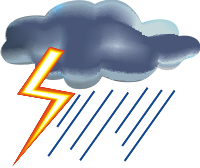 ПОЧЕМУ?
КАК?
ДЛЯ ЧЕГО?
ПОЧЕМУ?
Мышление и творчество – взгляд из ПРОШЛОГО
За горами, за лесами,
За широкими морями, Не на небе – на земле
Жил старик в одном селе.
У старинушки три сына:
СТАРШИЙ – умный был детина,
СРЕДНИЙ сын и так и сяк,
МЛАДШИЙ вовсе был дурак
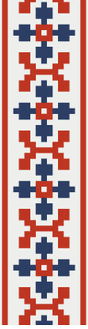 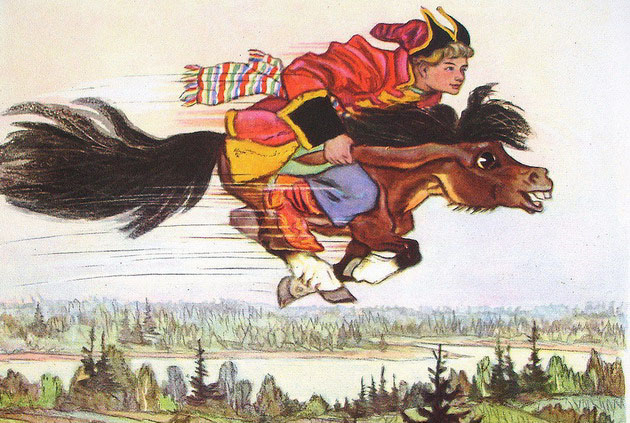 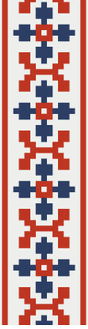 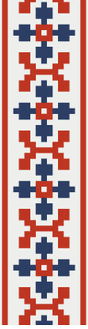 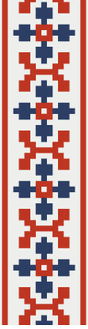 МЛАДШИЙ сын - в старинных сказках всегда главный ГЕРОЙ и его ДУРАЦКИЕ поступки нередко оборачиваются самыми разумными. В чем посыл для человека БУДУЩЕГО?
Может быть образ младшего сына это образ МОЛОДЕЖИ, с ее энергией, энтузиазмом, поиском, творческой искрой? И именно сегодняшней молодежи нужно передавать посыл формирования КРЕАТИВНОГО КЛАССА 21 ВЕКА.
Именно КРЕАТИВНЫЙ КЛАСС должен стать двигателем прогресса, на пороге развития нового витка которого, невиданного по ожидающим нас трансформациям и вызовам  мы сейчас находимся.
Креативный класс сегодня?
ПОЧЕМУ?
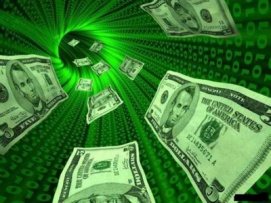 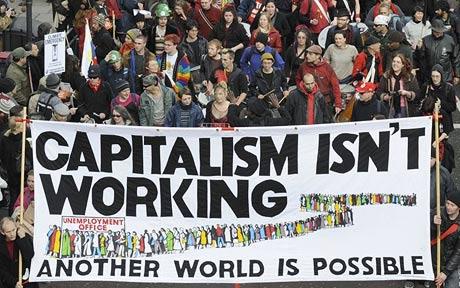 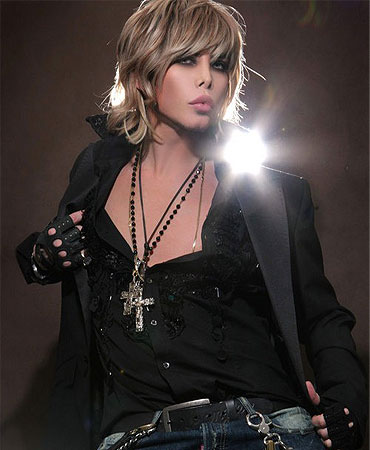 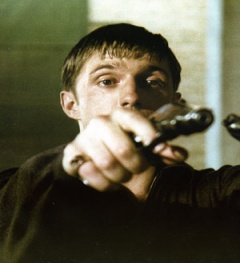 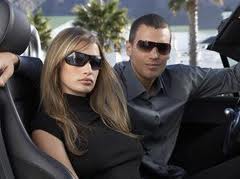 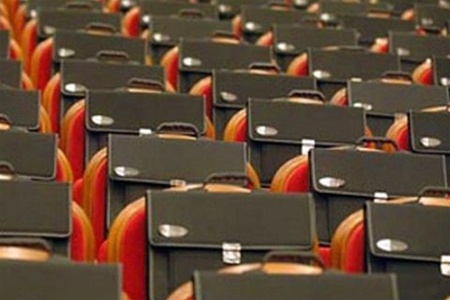 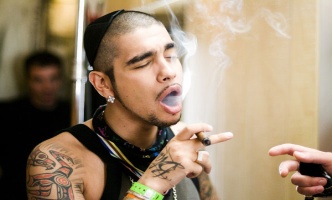 Излишняя мода на власть
Золотая молодежь и гламур
Общество потребления
Демонстрационный нигилизм
Вседозволенность
Протест против всего
Страх перед будущим
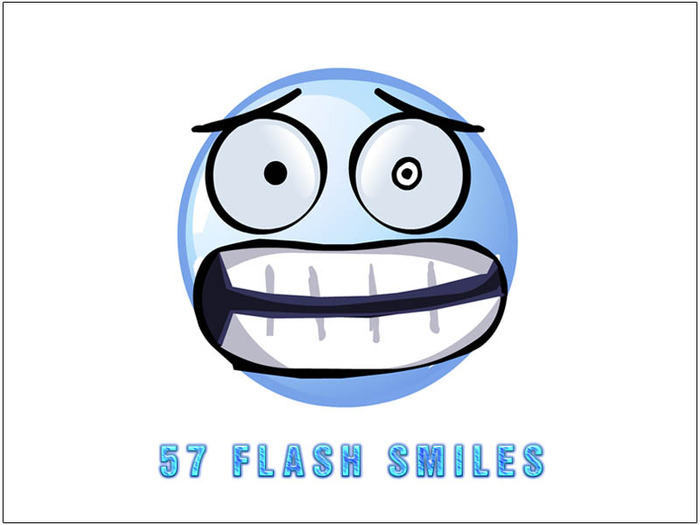 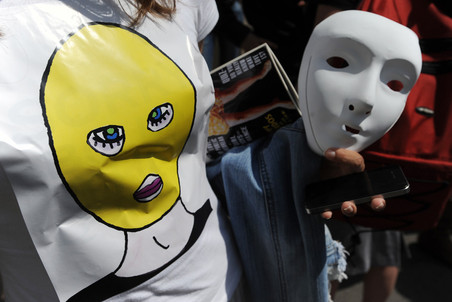 Креативный класс сегодня!
ПОЧЕМУ?
Развитие детского творчества
Свобода слова и искусства
Смелый взгляд в БУДУЩЕЕ
Сверхзадачи и цели
Краудсорсинг и Интеграция
Удаленная работа и образование
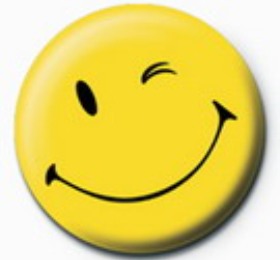 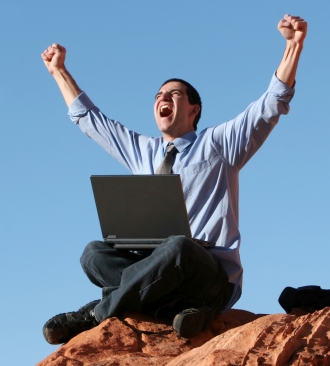 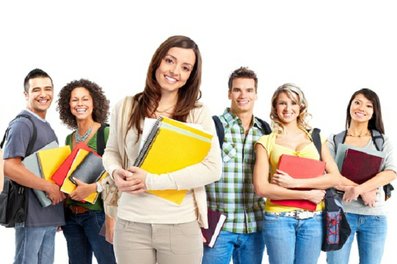 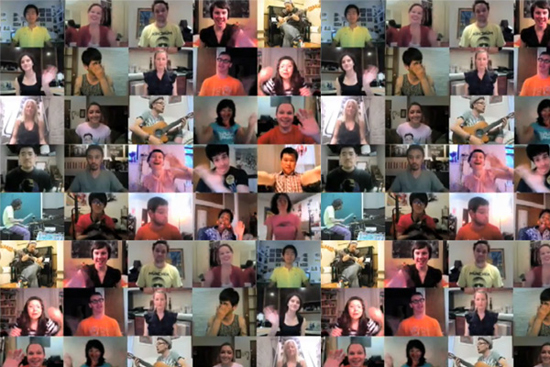 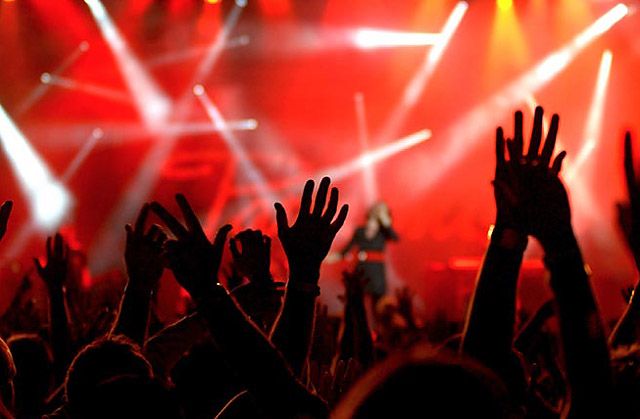 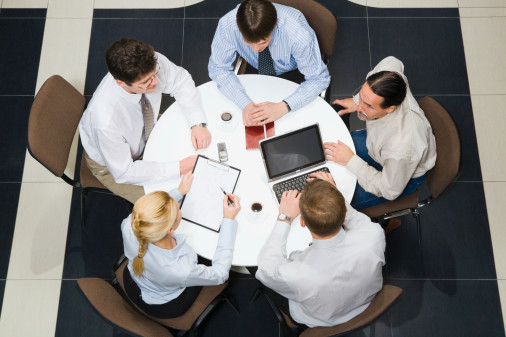 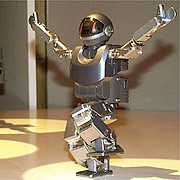 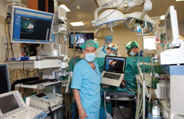 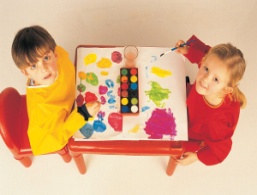 ПОЧЕМУ?
Влияние креативного класса на социально-экономическое развитие
Структура малого и среднего предпринимательства по данным статистики, 2011 г:
СИНЕЕ – креативный класс.
Около 38 млн. чел в США, 30%, принадлежит к этому классу. Это люди, занятые в научной и технической сфере, дизайне, образовании, искусстве, музыке и индустрии развлечений, их функция заключается в создании новых идей, новых технологий и нового креативного содержания.
У нас его даже не учитывают…
ПОЧЕМУ?
Казахстан вчера и сегодня
вчера
сегодня
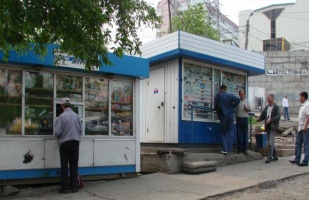 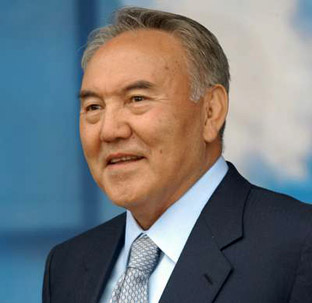 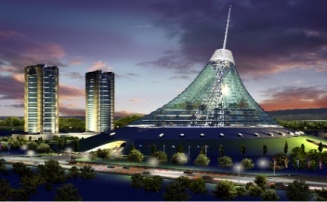 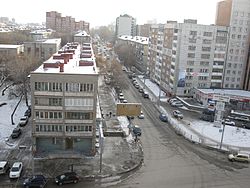 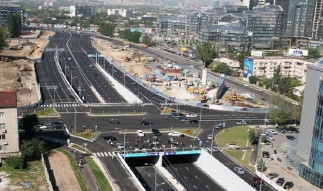 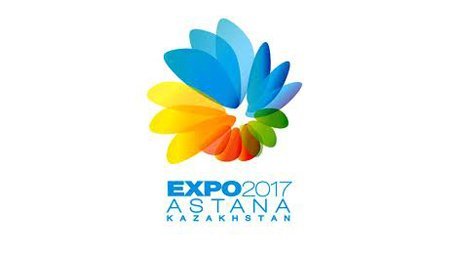 Н.А. Назарбаев – главный драйвер креатива в Республике за последние 20 лет!
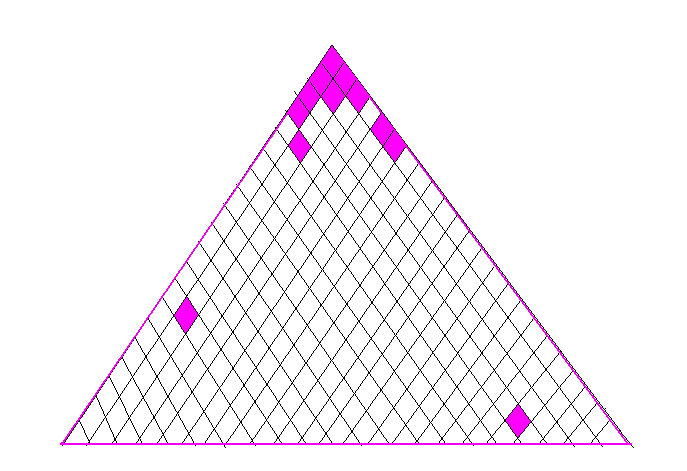 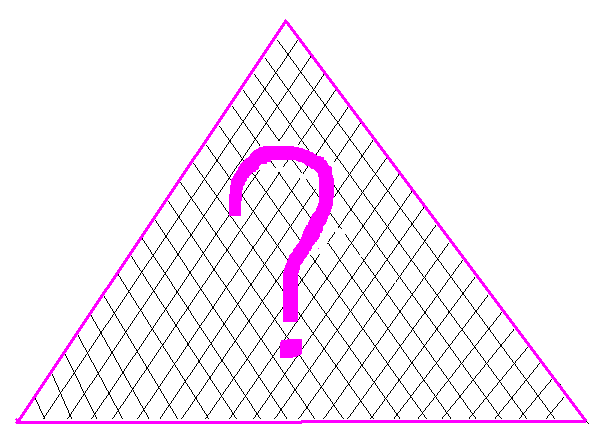 Модель креативного класса в Казахстане сегодня?
Модель креативного класса в Казахстане завтра?
КАК?
Модель креативного класса в Казахстане завтра…
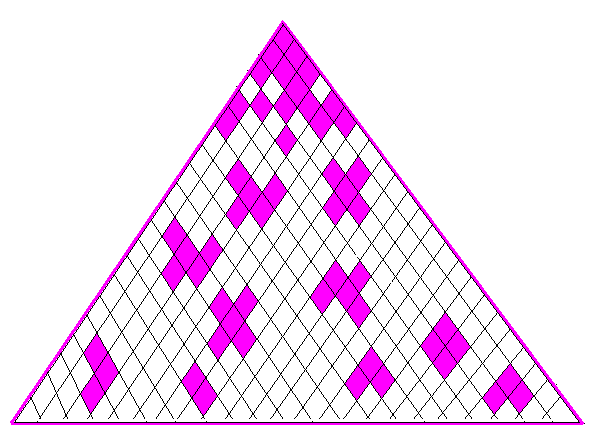 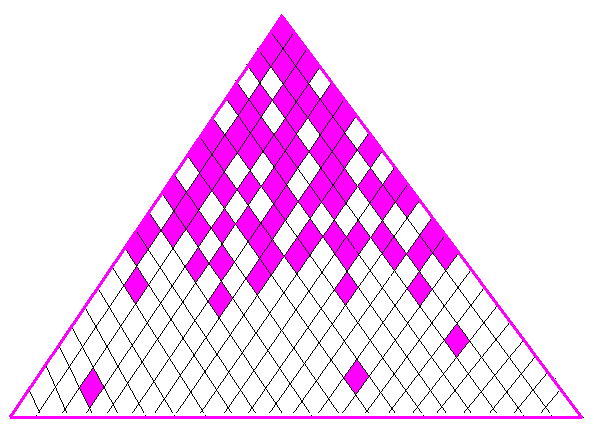 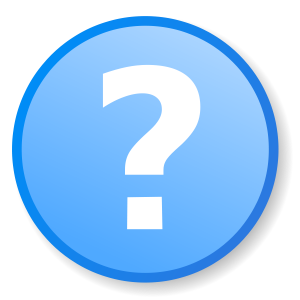 Формирование сверху
Точки социального роста
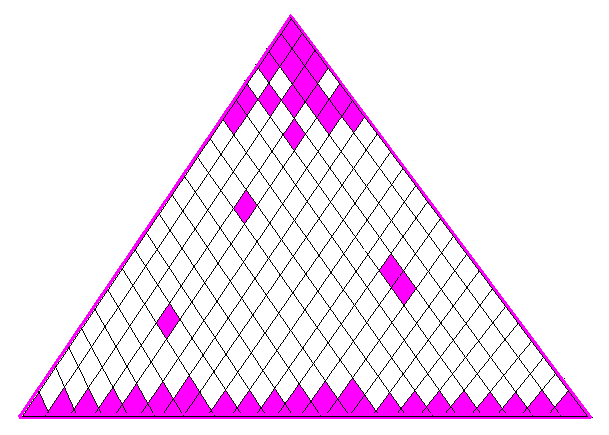 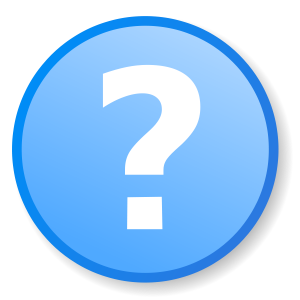 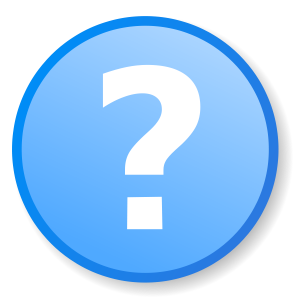 Нацеленность на молодежь
КАК?
Новая информационная парадигма 21 века
Удаленноеобразование,просвещениеи базы знаний
Виртуальный крауд-сорсинг и фандинг, форсайт и прогностика
Этические коды, виртуальная демократия, свобода слова и доступа
Набор, структурированиеи менеджментинформации
Казахстан – международный знаниевый ХАБ для сценарного и вариативного прогнозирования устойчивого БУДУЩЕГО
Завершение построения сетевой IT платформы, наработка критической массы  информации
Старт проекта EXPO 2017,Новые инициативы в построении новой информационной парадигмы  21 века
КАК?
Краудсорсинг, интеграция, виртуализация – базис творчества в 21 веке
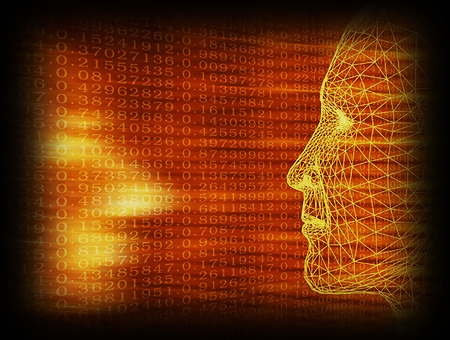 В 21 веке творческие процессы в развитых странах все более будут виртуализироваться

Совместная и удаленная работа над творческими задачами станет обыденностью

При этом возрастут интеграционные процессыс формированием нескольких мировых геополитических анклавов стабильности

Задачи творчества 21 века будут все более направлены на решение совместных межнациональных проблем и задач научно-технического, гуманитарного и цивилизационного характера
КАК?
Единое интеллектуальное пространство
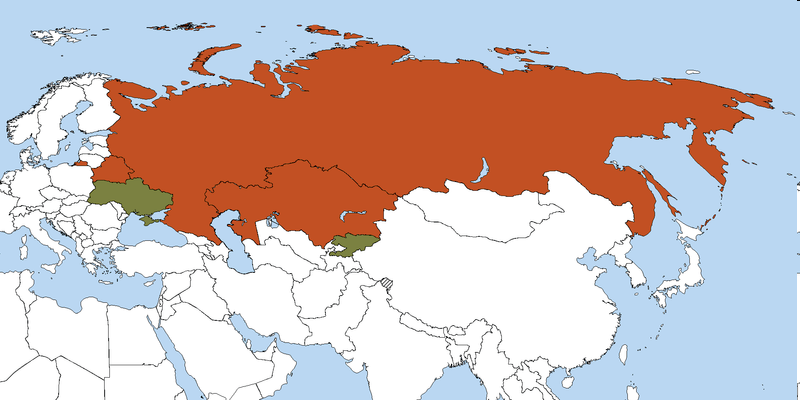 Евразийский Союз
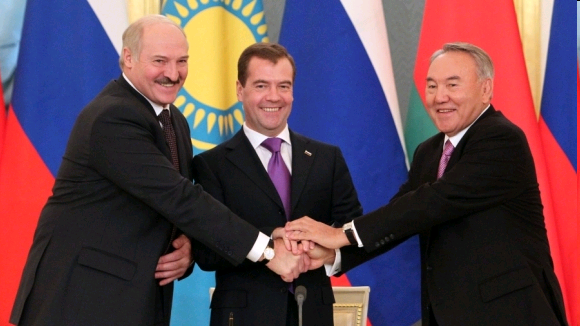 Набирает обороты Таможенный Союз, на страте образование Евразийского Союза. Напрашиваются инициативы по объединению интеллектуального пространства в том числе в направлениях перспективного прогнозирования.
КАК?
Футурология – творчество 21 века
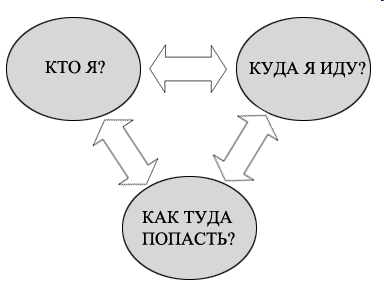 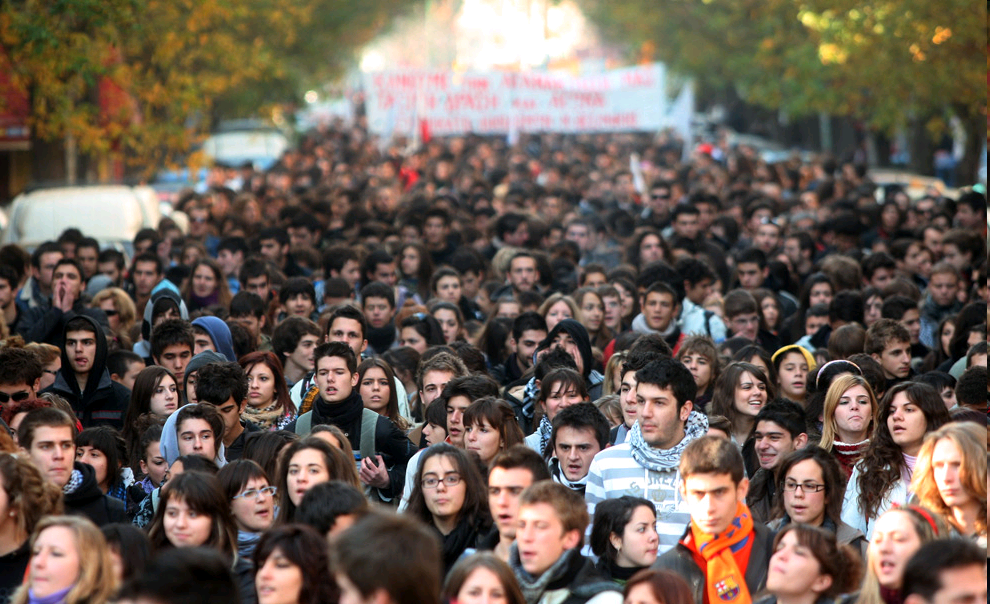 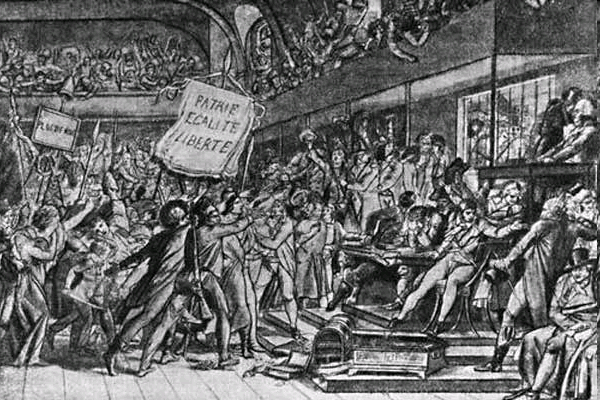 Векторы направления творчества будущегов 21 веке пока размыты – поиск путей устойчивого инновационного будущего – ЭТО ТОЖЕ ТВОРЧЕСТВО 21 века!
КАК?
Евразийская Ассоциация футурологовКак один из шагов в формировании новойинформационной парадигмы 21 века
В декабре 2011 года в Республике Казахстан на международном Форуме «Инновационный Казахстан – взгляд в будущее после 20 лет независимого пути» идея создания Евразийской Ассоциации Футурологов была поддержана премьер-министром К.Масимовым на встрече с участниками первого международного круглого стола по футурологии.
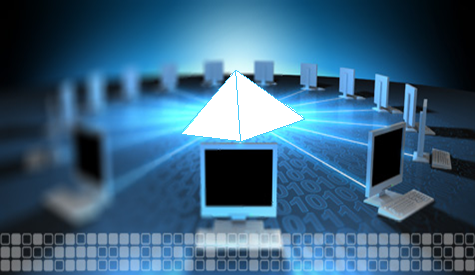 Интеграция интеллектуального пространства.
Совместная генерация идей.
Издательство и публицистика.
Образовательные и просветительские проекты.
Повышение качества научного прогнозирования.
Экспертные форсайт – сети прогностики.
Гармоничная встроенность в глобальные коммуникативные площадки (G-Global и др.).
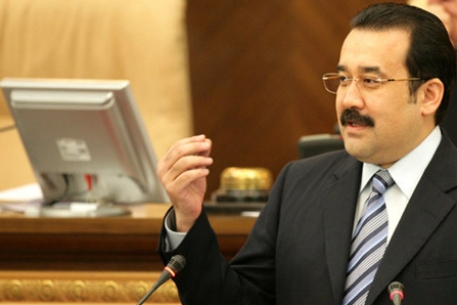 КАК?
ЛИПФРОГГИНГ для нового креативного класса Казахстана,новое информационная парадигма 21 века,нацеленность на молодежь…
Использование в образовании новых доступных методов визуализации и интерактивности (дополненная реальность, голографии, 3D шлемы и др)
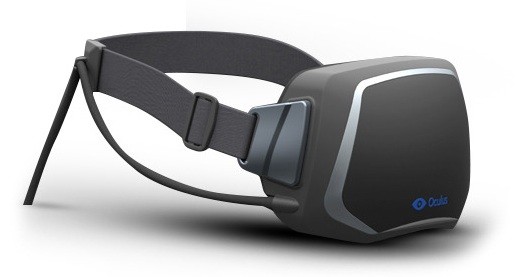 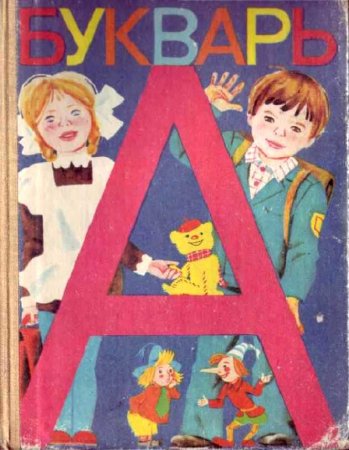 Внедрение в школьные и вузовские программы обучение основам ЖСТЛ и ТРИЗ:
Жизненная стратегия творческой личности
Теория решения изобретательских задач
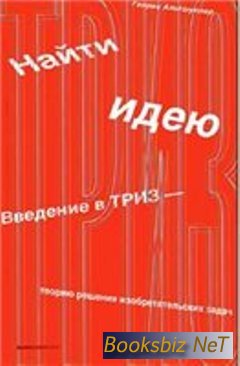 Совместные межнациональные интерактивные базы знаний и творчества для детей и юношества
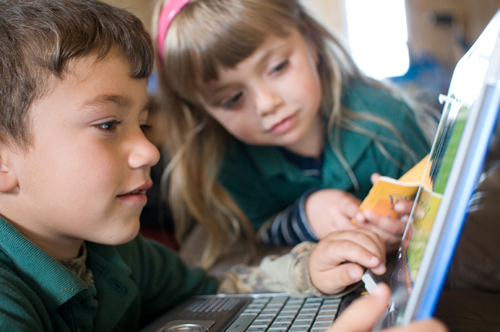 Внедрение в процессы среднего образования планшетных компьютеров с удаленным доступомк базам знаний
Просвещение в 21 векеЖивое, удаленное и интерактивное образование и просвещение
КАК?
Создание атмосферы энтузиазма, работа с молодежью, повышение престижа научно-технической и творческой работы:-    выездная и интерактивная НБИК (нано-био-инфо-когно) экспозиция,-    развлекательный когно-центр,
интерактивная игра «нано-манипулятор»,
промышленный и научный туризм,
живые и интерактивные лекции о будущем,
музеи будущего.
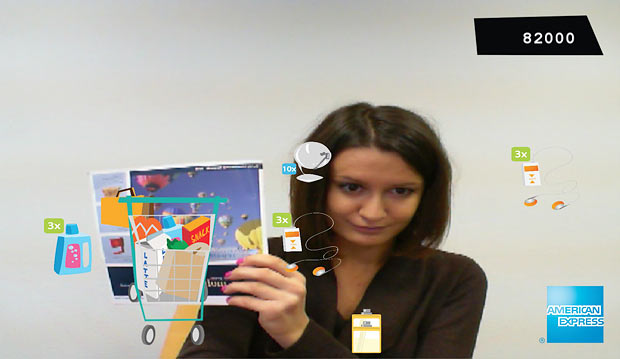 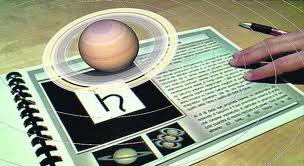 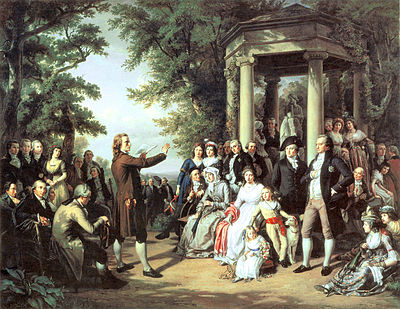 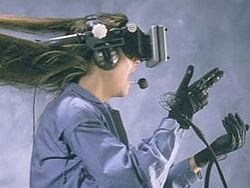 ДЛЯ ЧЕГО?
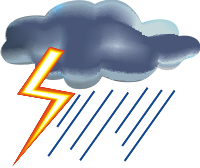 Фактор трудового высвобождения в 21 веке
Всеобщая автоматизация труда это уже не социальные мечты, а жизненная необходимость в 21 веке. Однако до общества всеобщего благоденствия еще далеко.
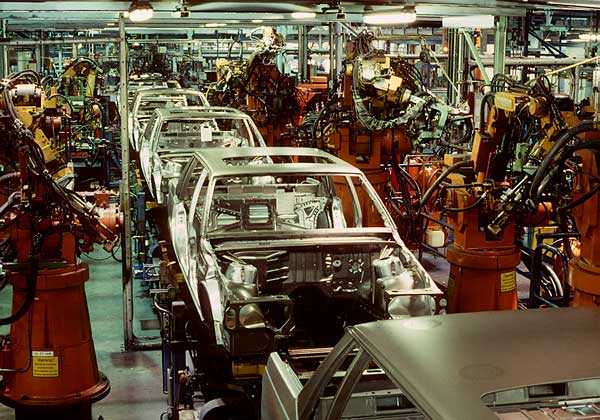 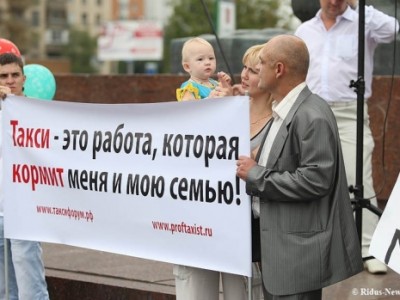 Чем занять в 21 веке высвободившихся работников?
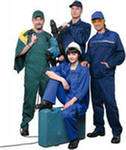 ВЫХОД! Стимулирование и поддержка творчества будущего во всех социально-демографических слоях общества?
Мы сами должны ответить на вопрос – в каком веке мы будем жить. В новую Эпоху Возрождения или в новых Темных веках?
Спасибо за внимание!
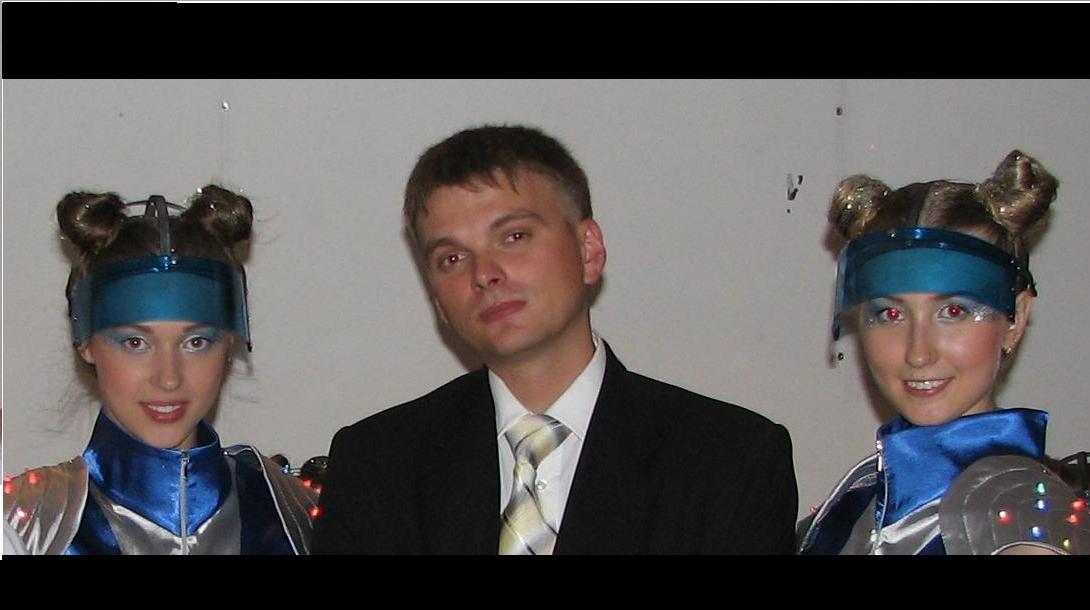 Мы ЗА светлое БУДУЩЕЕ!
Мы ждем Ваших идей и деловых предложений!
Презентация доступна по адресам:
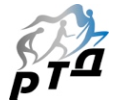 www.futurologija.ru
www.transhumanism-russia.ru
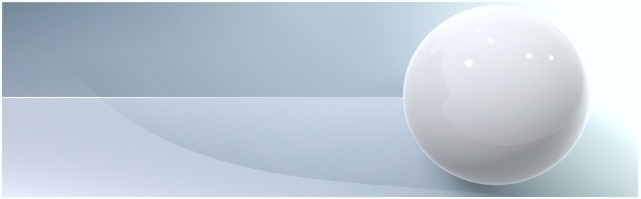 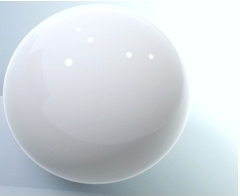 Bio_vital@mail.ru
+7 701 3838 924
Российская Ассоциация футурологов
Российское трансгуманистическое движение